Mono County 
Planning Commission
9/21/23
Use Permit 23-005 Cervantes
2
UP 23-005 Cervantes
Applicant is requesting a Use Permit to exceed the maximum height of 20’ for an accessory building.
MCGP  LUE Chapter 4 
General Development Standards
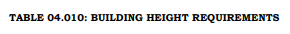 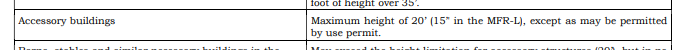 3
UP 23-005 Cervantes
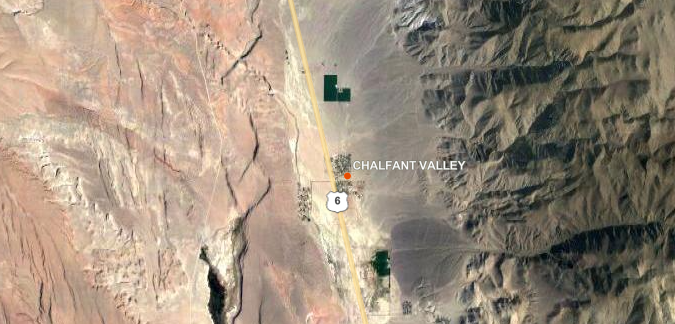 4
UP 23-005 Cervantes
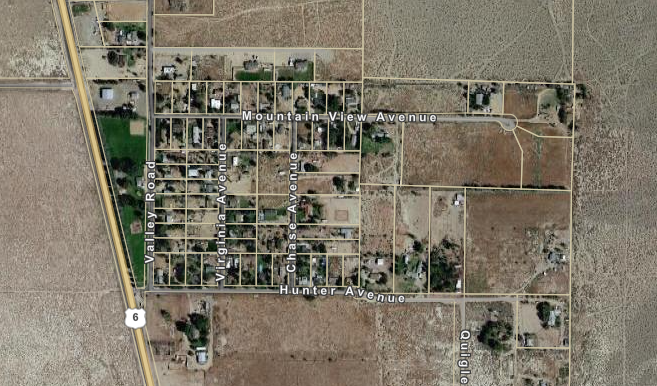 5
UP 23-005 Cervantes
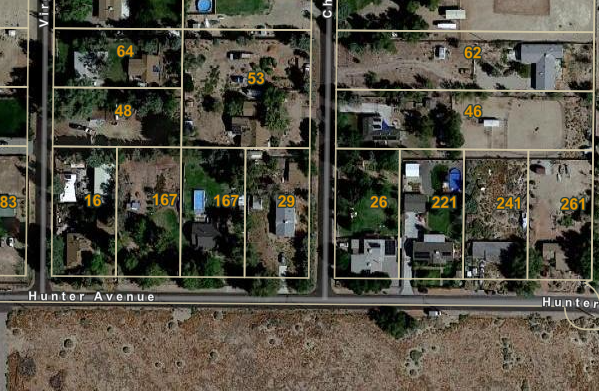 APN 026-282-003

29 Chase Ave

.46 Acres

1,800 SF
Manufactured Home
6
UP 23-005 Cervantes
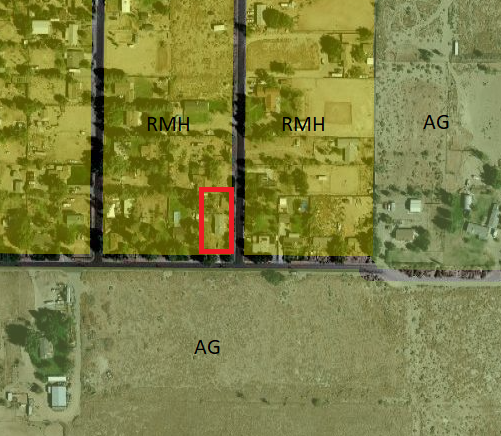 RMH 
Rural Mobile Home

intended to provide for development in rural areas within the county consistent with developed lifestyles when mixed uses are determined to be acceptable to the citizens of the RMH area. The RMH district is further intended to provide for mixed uses such as single-family residences, mobile homes used as residences, small-scale agriculture and the keeping of fowl and animals for personal use.
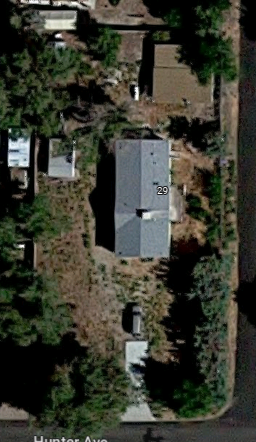 7
Original permit issued in error 10/18/22

	30’ X 40‘ Metal Building (1,200 sf)

Error Identified; permit canceled 1/5/23

Cal FIre regulations 4/1/23

Use Permit Application LDTAC 6/5/23

Cal Fire Exception Denied 7/30/23
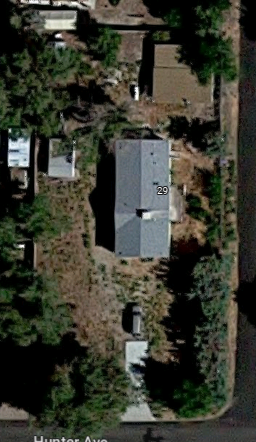 8
Original permit issued in error 10/18/22

Error identified, permit canceled 1/5/23

Cal FIre regulations 4/1/23

Use Permit Application LDTAC 6/5/23

Cal Fire Exception Denied 7/30/23

LDTAC Conditions 9/18/23
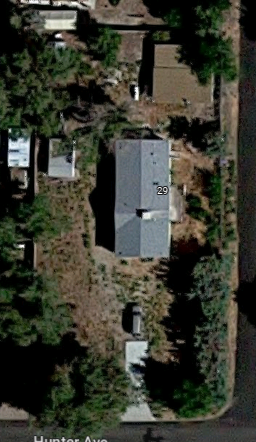 9
Setbacks 43’, 31’ & 27’       

10’ Building Separation

Lot Coverage ~ 17%
10 ‘
43 ‘
27 ‘
31 ‘
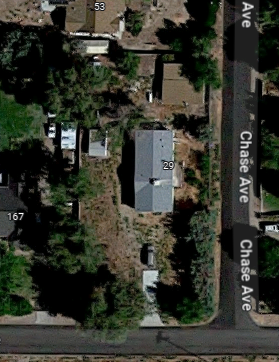 10
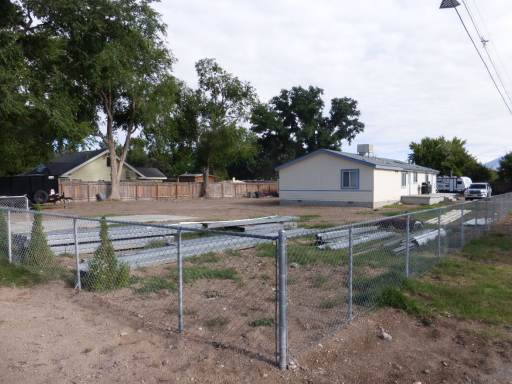 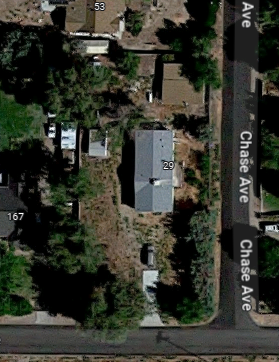 11
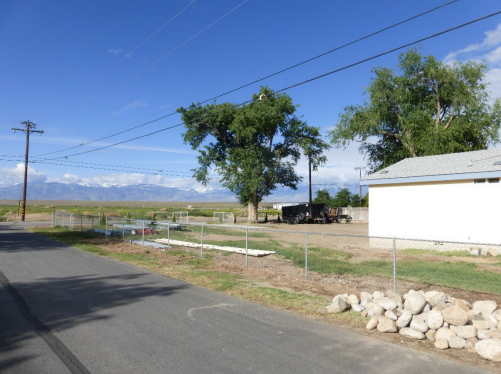 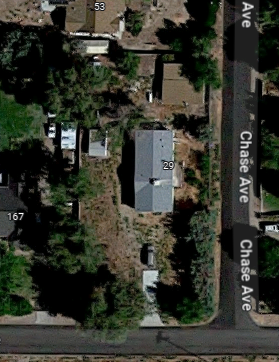 12
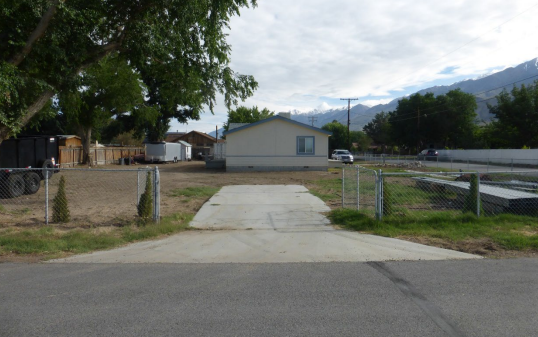 13
General Plan Consistency
MCGP LUE 04.110 (B)

1. Accessory uses over 20 feet in height shall be architecturally compatible with and be subordinate to the primary residence. Additional design requirements, such as color, building material, landscaping, building articulating and location, may be required to minimize off-site visual impacts and respect neighborhood characteristics.
14
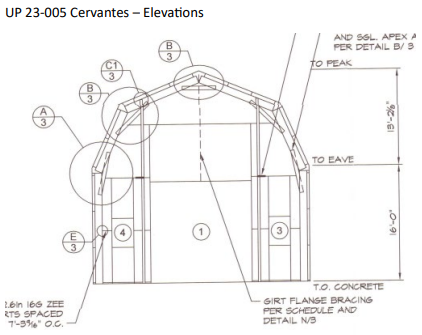 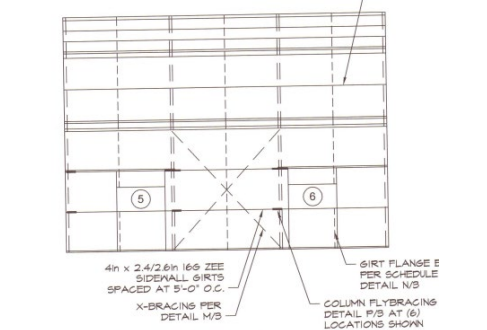 16’ to Low Eave

29’ 2.1” Total Height

30’ X 40’   1,200 sf

Metal Siding and Roofing

Beige Siding

Brown Roof
15
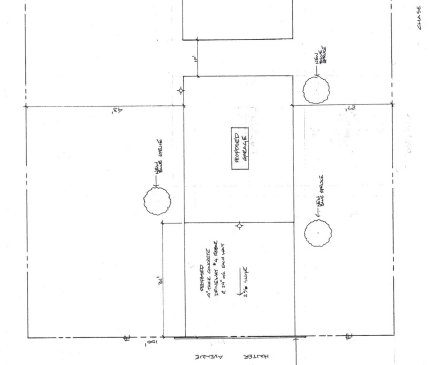 Proposed Landscaping

Blue Spruce Trees
16
Additional Conditions of Approval

1. The property shall maintain defensible space around all structures on the property.

2. The building shall be accessed by a driveway from Hunter Ave.

3. Landscaping shall be provided according to the approved Use Permit site plan. 

4. The building exterior shall be beige colored metal and the roofing shall be brown colored metal.
17
Additional Conditions of Approval

5. The building shall meet Cal Fire minimum fire safe standard 30’ setbacks from property lines or centerline of paved street. 

6. Any commercial use of the property shall comply with the Home Occupation standards of the General Plan, 04.290.

7-13. Standard Conditions. 
			Future Development Compliance
			Revocation
			Appeal
			Termination
			Extension
18
Noticing

The Sheet 
9/9/23 & 9/16/23

USPS mailer 300’ Buffer

2 Comments Recieved
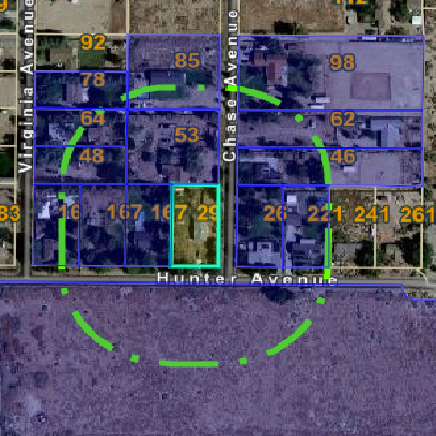 19
CEQA Compliance
Categorically Exempt
15303 Class 3. New Construction or Conversion of Small Structures
(e) Accessory (appurtenant) structures including garages, carports, patios, swimming pools, and fences.
None of the circumstances of CEQA Guidelines 
Section 15300.2 apply (exceptions to exemptions)
20
Findings
1. All applicable provisions of the Mono County General Plan are complied with, and the site of the proposed use is adequate in size and shape to accommodate the use and to accommodate all yards, walls and fences, parking, loading, landscaping and other required features because:
The MCGP allows for accessory structures to exceed 20’ in height. All residential structures are limited to a maximum height of 35’. The proposed structure complies with height standards. All other applicable development standards of the RMH designation, including parking, yards and the 2023 CalFire minimum fire safe standard setbacks are complied with. The accessory structure is incidental to the main use of the property as a residential property. Landscaping is proposed to partially screen the structure.
21
Findings
2. The site for the proposed use related to streets and highways is adequate in width and type to carry the quantity and kind of traffic generated by the proposed use because:
Hunter Avenue is adequate to accommodate the proposed expanded height of the garage. The parcel is flat and no additional traffic or expanded use of the street is expected due to the proposed garage/shop.
22
Findings
3. The proposed use will not be detrimental to the public welfare or injurious to property or improvements in the area on which the property is located because:
The garage/shop will not be detrimental to the public welfare or injurious to property or improvements in the area. Large metal shop buildings are common within the community of Chalfant.
23
Findings
The height of an accessory structure in a residential designation may exceed 20’ when permitted by a Use Permit. The proposed height of the accessory structure, 29’2” will be less than the 35’ maximum height allowed for residential development. The proposed garage shop is intended to house residential vehicles and equipment as well as commercial equipment consistent with home occupation standards. All commercial equipment will be stored within the proposed structure and the commercial use shall produce no evidence of its existence in the external appearance of the dwelling or premises.  The property contains a primary use consistent with the designation.
4. The proposed use is consistent with the map and text of the Mono County General Plan because:
24
Recommendation
Find that the project qualifies as a Categorical Exemption under CEQA guideline 15303(e) and instruct staff to file a Notice of Exemption;  

AND 

2. Make the required findings as contained in the project staff report; and approve Use Permit 23-005
Mono County 
Planning Commission
9/21/23
Use Permit 23-005 Cervantes